Rencontre régionale Nouvelle-Aquitaine et OccitanieLa Teste de Buch  - 16 juin 2023
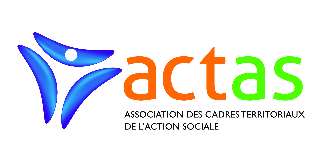 ACTAS
Association des Cadres Territoriaux de l’Action Sociale
Site : https://www.actas-asso.fr
LinkedIn : Page ACTAS
Mail : contact@actas-asso.fr
ORDRE DU JOUR :
9h30/9h45 : FAISONS CONNAISSANCE

9h45/10h15 : ACTUALITES de l’actas
Qui nous sommes
Les groupes de travail
LES DELEGATIONS NOUVELLE-AQUITAINE ET OCCITANIE
Campagne d’adhesion 2023
NOS RENCONTRES 2023

10h15/11h45 : 
feuille de route de la delegation regionale nouvelle-aquitaine et occitanie 
planification de la prochaine reunion regionale de l’ACTAS
reflexion sur les modalites d’organisation : presentiel ou distanciel
identification des thématiques a traiter

11h45/12H45 : WEBINAIRE SUR  LA RESPONSABILITE FINANCIERE DES GESTIONNAIRES PUBLICS
INTERVENTION DE M. DENIS ENJOLRAS, PRESIDENT DE L’ASSOCIATION NATIONALE DES JURISTES TERRITORIAUX (ANJT) 

13h00/14h30 : DEJEUNER

14H30/17H (au plus tard) : visite commentée de la dune du pIlaT
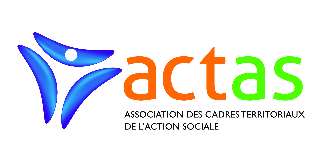 Cette photo par Auteur inconnu est soumise à la licence CC BY-NC-ND
RENCONTRE REGIONALE NOUVELLE-AQUITAINE ET OCCITANIELA TESTE DE BUCH  16 JUIN 2023
Faisons connaissance !
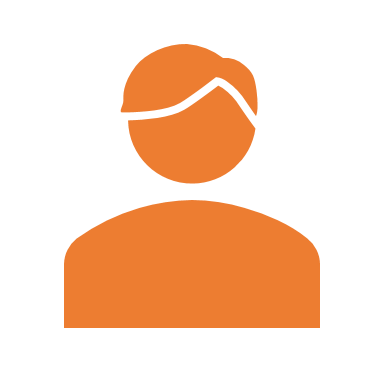 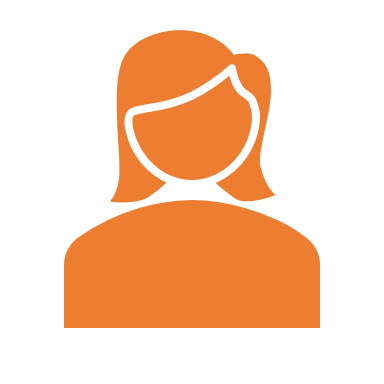 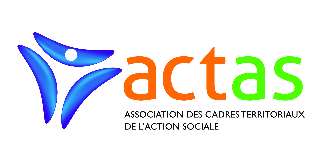 Cette photo par Auteur inconnu est soumise à la licence CC BY-NC-ND
RENCONTRE REGIONALE NOUVELLE-AQUITAINE ET OCCITANIELA TESTE DE BUCH - 16 JUIN 2023
ACTUALITES DE L'ACTAS
ACTUALITES de l’actas :
Qui nous sommes
LES DELEGATIONS NOUVELLE-AQUITAINE ET OCCITANIE
Les groupes de travail
Campagne d’adhesion 2023
NOS RENCONTRES 2023
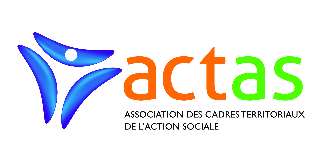 Cette photo par Auteur inconnu est soumise à la licence CC BY-NC-ND
RENCONTRE REGIONALE NOUVELLE-AQUITAINE ET OCCITANIELA TESTE DE BUCH  - 16 JUIN 2023
ACTUALITES DE L’ACTAS : QUI NOUS SOMMES
L’Association des Cadres Territoriaux de l’Action Sociale a pour ambition de partager des expériences, des témoignages mais aussi de débattre de sujets dans le respect des valeurs qui la guident : fraternité, solidarité et respect :
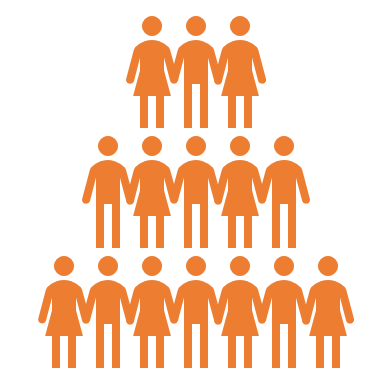 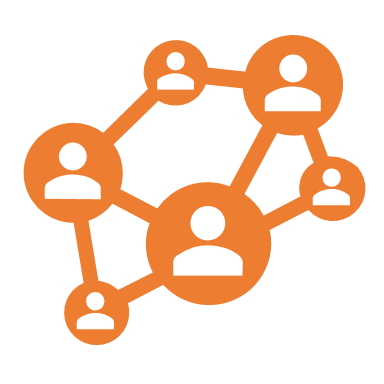 Un réseau national​​​
400 adhérents
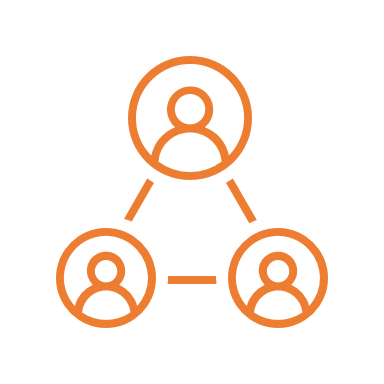 Des collaborations​​
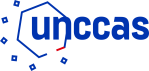 Partenaire
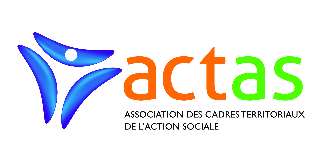 Cette photo par Auteur inconnu est soumise à la licence CC BY-NC-ND
RENCONTRE REGIONALE NOUVELLE-AQUITAINE ET OCCITANIE
LA TESTE DE BUCH  - 16 JUIN 2023

ACTUALITES DE L’ACTAS : LES GROUPES DE TRAVAIL
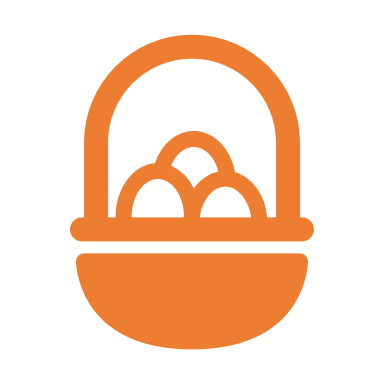 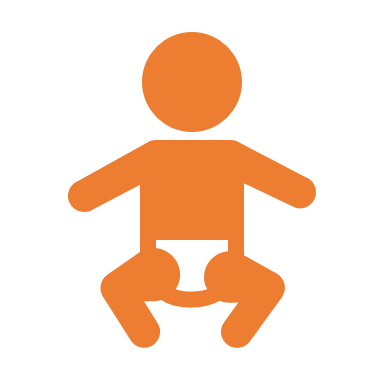 La précarité alimentaire
Petite enfance
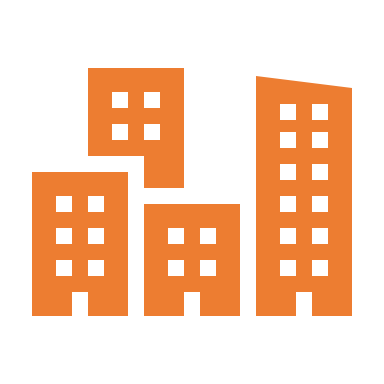 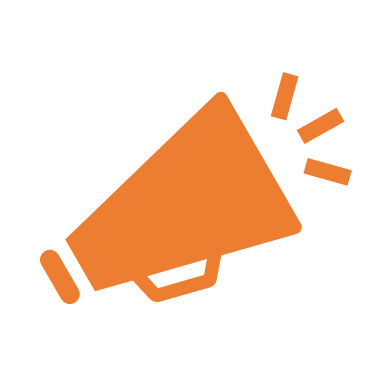 Les grandes villes​
Communication​
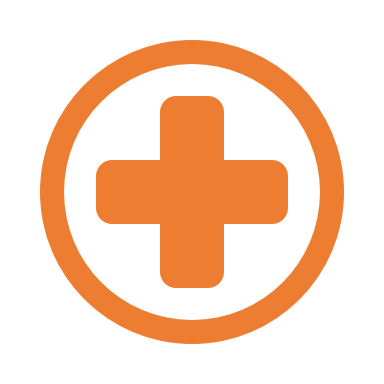 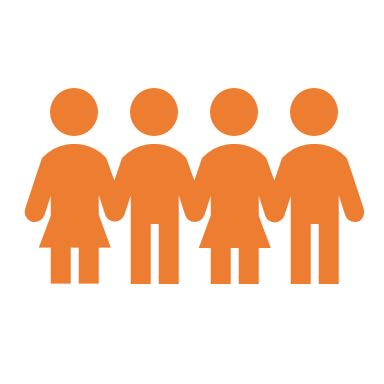 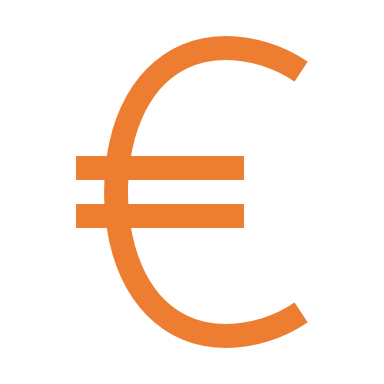 Ressources​ (Métiers en tension...)
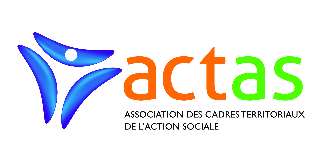 Cette photo par Auteur inconnu est soumise à la licence CC BY-NC-ND
RENCONTRE REGIONALE NOUVELLE-AQUITAINE ET OCCITANIELA TESTE DE BUCH  - 16 JUIN 2023

ACTUALITES DE L’ACTAS : LES DELEGATIONS
Occitanie
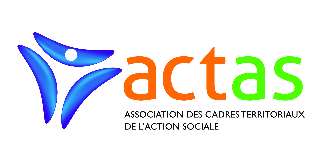 Nouvelle-Aquitaine
Cette photo par Auteur inconnu est soumise à la licence CC BY-NC-ND
RENCONTRE REGIONALE NOUVELLE-AQUITAINE ET OCCITANIELA TESTE DE BUCH  - 16 JUIN 2023
ACTUALITES DE L’ACTAS : CAMPAGNE D’ADHESION
Pourquoi adhérer ?
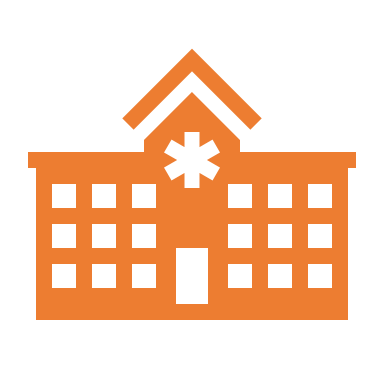 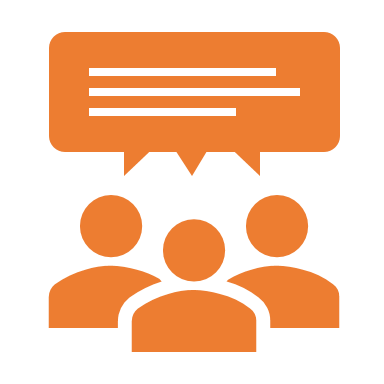 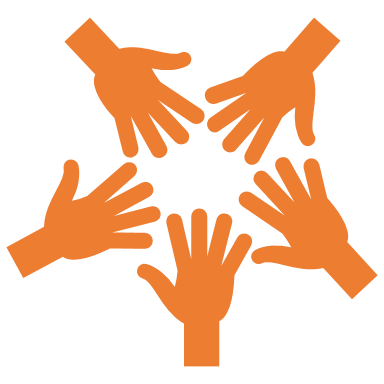 Partager 
des retours d’expériences
Assurer une représentation nationale​
Sortir 
de l’isolement
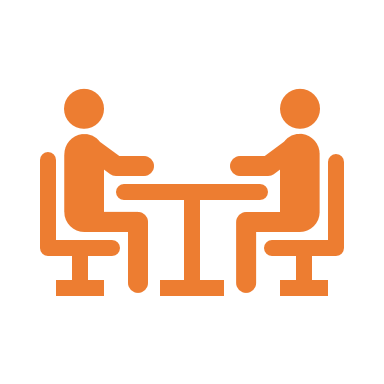 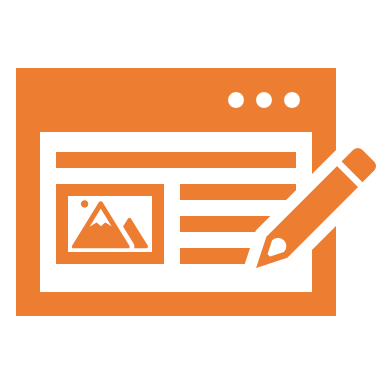 Bénéficier 
d’une banque de données​
Bénéficier 
d’une expertise technique​
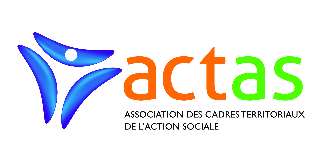 Cette photo par Auteur inconnu est soumise à la licence CC BY-NC-ND
RENCONTRE REGIONALE NOUVELLE-AQUITAINE ET OCCITANIELA TESTE DE BUCH 16 JUIN 2023
ACTUALITES DE L’ACTAS : CAMPAGNE D’ADHESION
Une adhésion accessible  :
50 € pour les agents de catégorie A
36 € pour les agents de catégorie B
23 € pour les agents de catégorie C
25 € pour les étudiants, les adultes en formation et les retraités

Les services associés :
L’abonnement à la lettre de l’ACTAS
L’accès au site internet
Un forum d’échanges
Une couverture protection juridique professionnelle
Une réduction de 30 % sur une formation annuelle auprès de l’UNCCAS
Un tarif préférentiel pour votre inscription aux Rencontres annuelles
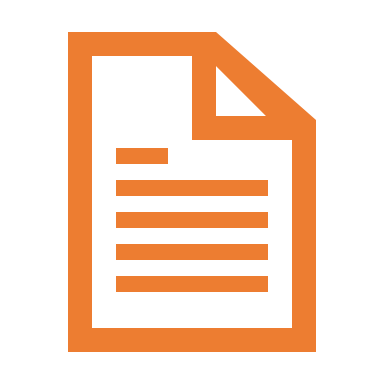 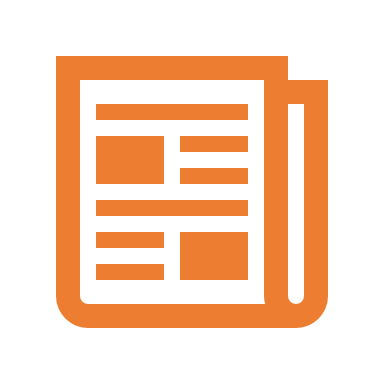 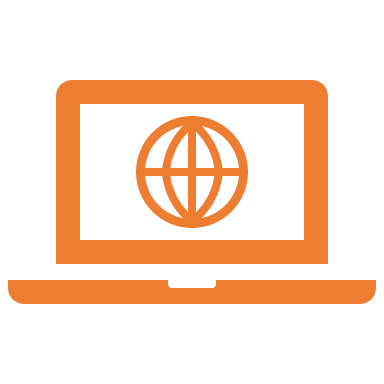 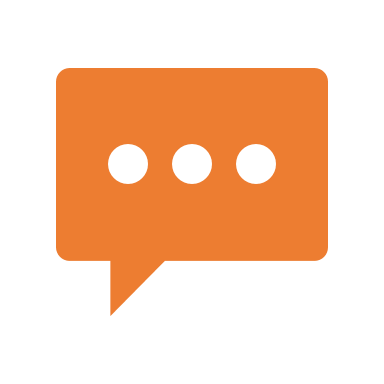 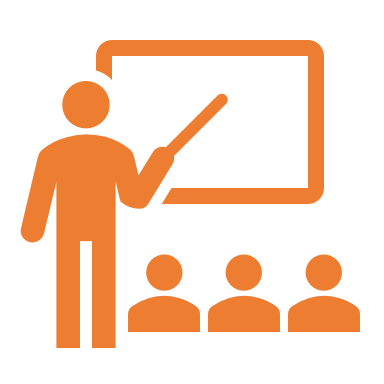 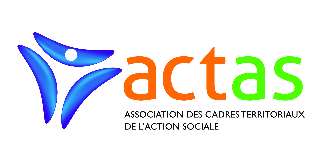 Cette photo par Auteur inconnu est soumise à la licence CC BY-NC-ND
RENCONTRE REGIONALE NOUVELLE-AQUITAINE ET OCCITANIELA TESTE DE BUCH 16 JUIN 2023
ACTUALITE DE L’ACTAS : CAMPAGNE D’ADHESION
Adhérer et payer en ligne ! 

Suivez le lien ci-dessous :

https://association-des-cadres-territoriaux-de-l-action-sociale.assoconnect.com/collect/description/206605-g-campagne-d-adhesion-2023

Après avoir complété le formulaire directement en ligne, un règlement par carte bancaire vous garantit une couverture par notre assurance dès le 1er janvier 2023
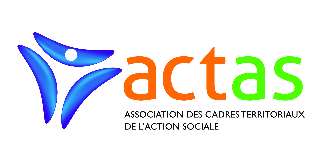 Cette photo par Auteur inconnu est soumise à la licence CC BY-NC-ND
RENCONTRE REGIONALE NOUVELLE-AQUITAINE ET OCCITANIELA TESTE DE BUCH  - 16 JUIN 2023
ACTUALITES DE L’ACTAS : NOS RENCONTRES 2023
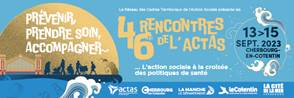 Rendez-vous du 13 au 15 septembre 2023 à Cherbourg 
pour la 46e édition des Rencontres
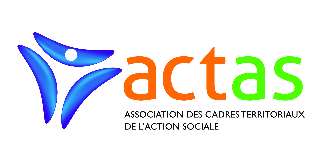 Cette photo par Auteur inconnu est soumise à la licence CC BY-NC-ND
RENCONTRE REGIONALE NOUVELLE-AQUITAINE ET OCCITANIELA TESTE DE BUCH  - 16 JUIN 2023
Notre feuille de route regionale
10h15/11H45

feuille de route de la delegation regionale des regions nouvelle-aquitaine et occitanie 

planification de la prochaine reunion regionale de l’ACTAS

reflexion sur les modalites d’organisation : presentiel ou distanciel

identification des thématiques a traiter
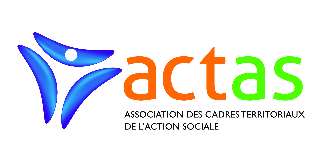 Cette photo par Auteur inconnu est soumise à la licence CC BY-NC-ND
RENCONTRE REGIONALE NOUVELLE-AQUITAINE ET OCCITANIELA TESTE DE BUCH  - 16 JUIN 2023
WEBINAIRE
11h45/12H45 : 

LA RESPONSABILITE FINANCIERE DES GESTIONNAIRES PUBLICS

INTERVENTION DE M. DENIS ENJOLRAS, PRESIDENT DE L’ASSOCIATION NATIONALE DES JURISTES TERRITORIAUX (ANJT)
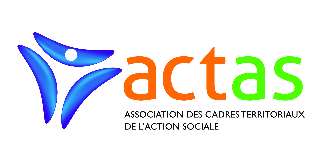 Cette photo par Auteur inconnu est soumise à la licence CC BY-NC-ND
Merci pour votre attention,
 merci à Laurent pour son accueil 
et bonne pause détente !
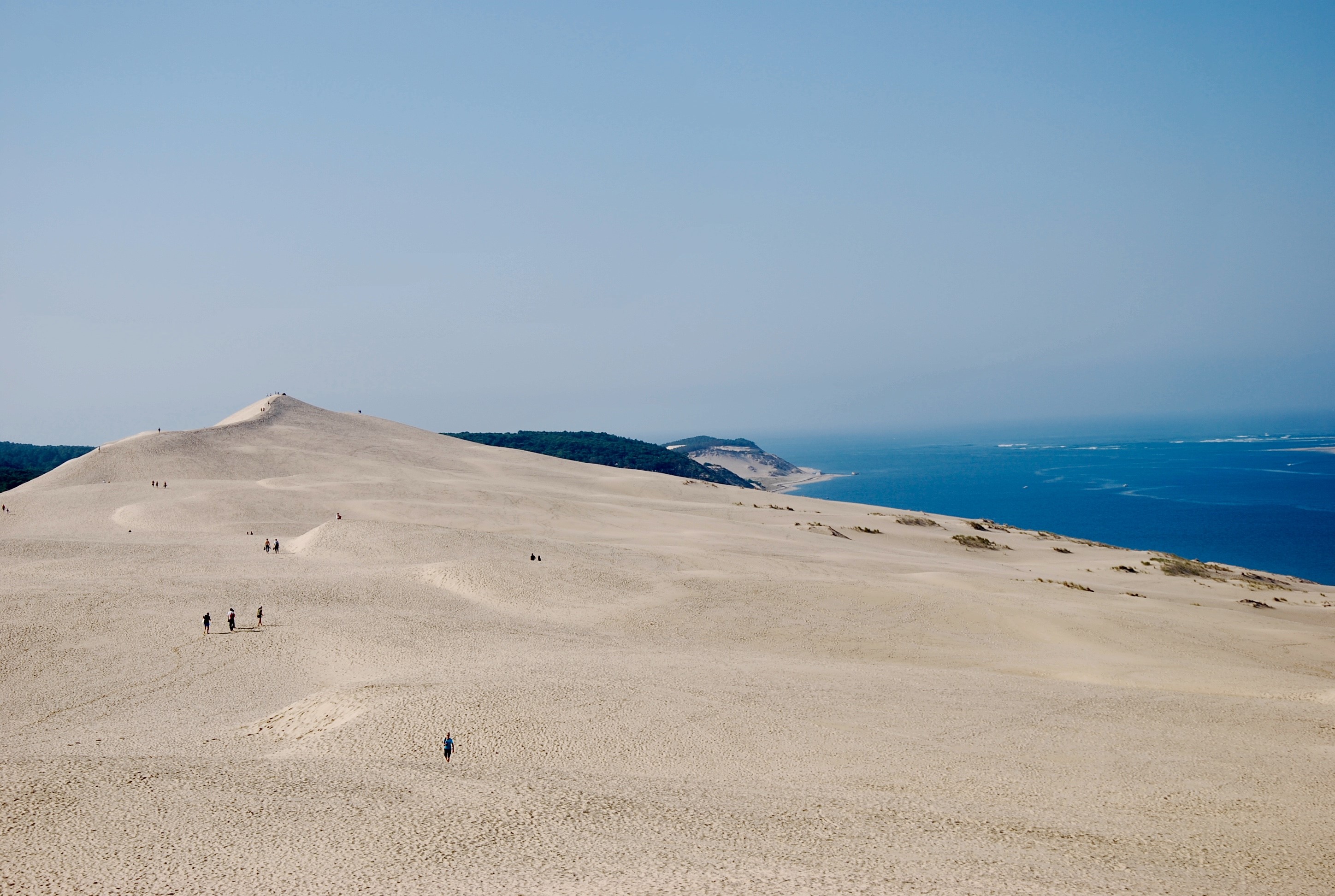 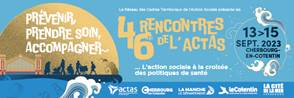 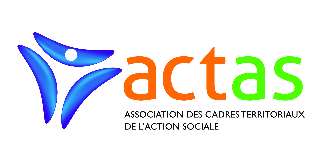 Contact : Marie-Luce CASTAGNEYROL-PALAU, déléguée régionale Nouvelle Aquitaine et Occitanie